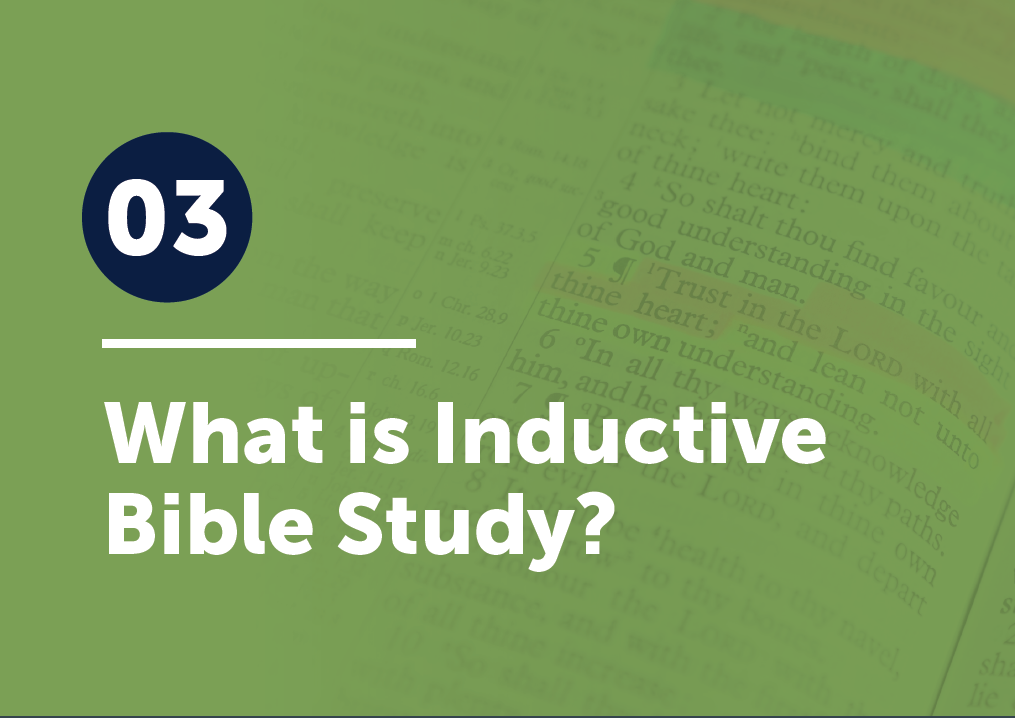 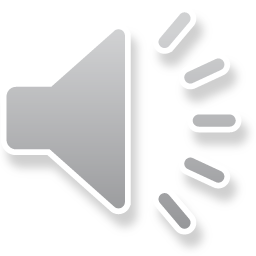 Review Ephesians 4:1-2
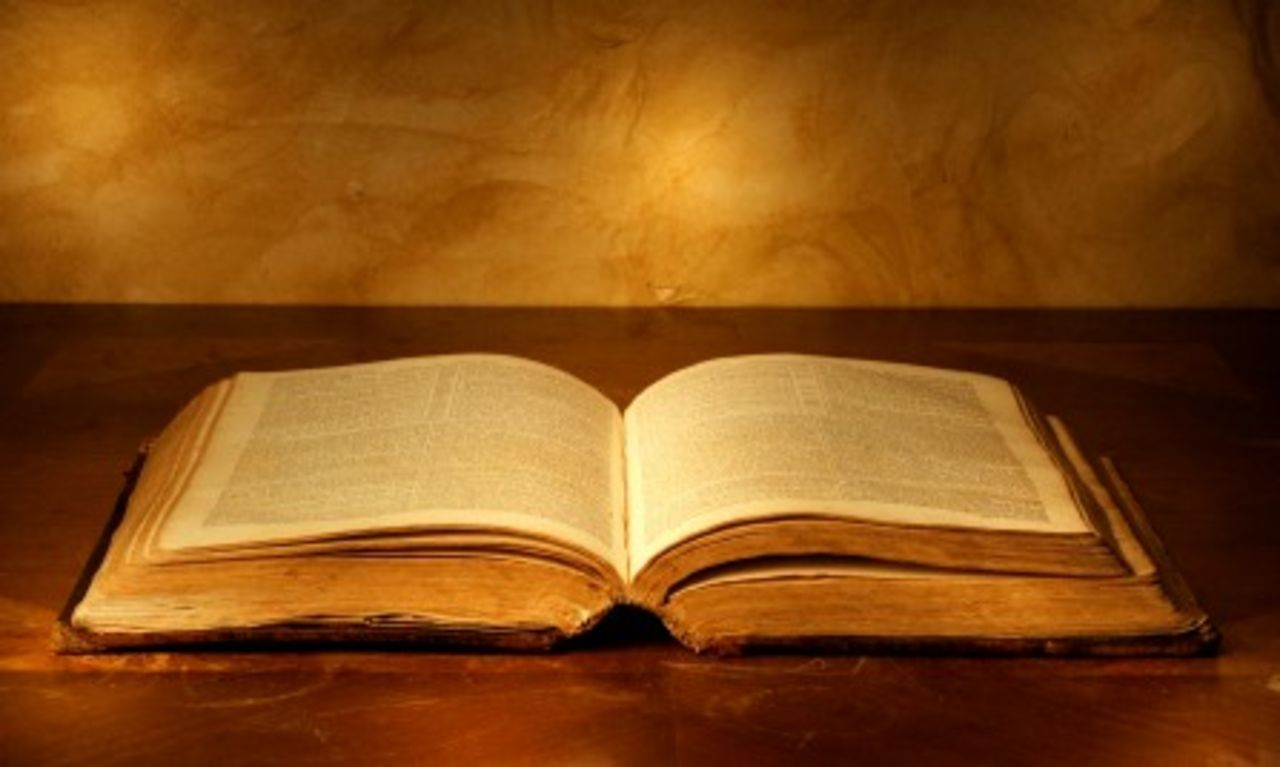 I therefore, a prisoner for the Lord, urge you to walk in a manner worthy of the calling to which you have been called, 2 with all humility and gentleness, with patience, bearing with one another in love,
in•duc•tive
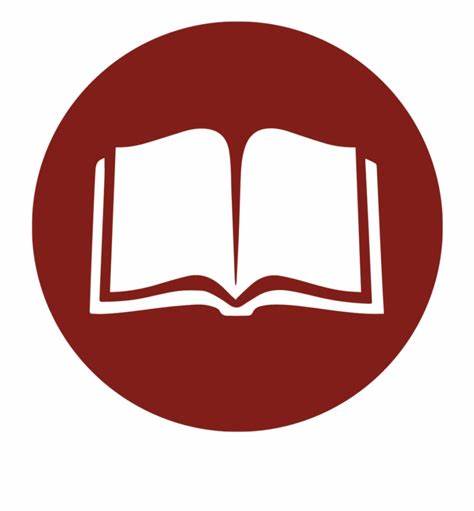 in•duc•tive
“Inductive Bible study is an approach to God’s Word focusing on three basic steps that move from a focus on specific details to a more general, universal principle.” 				                   www.GotQuestions.org
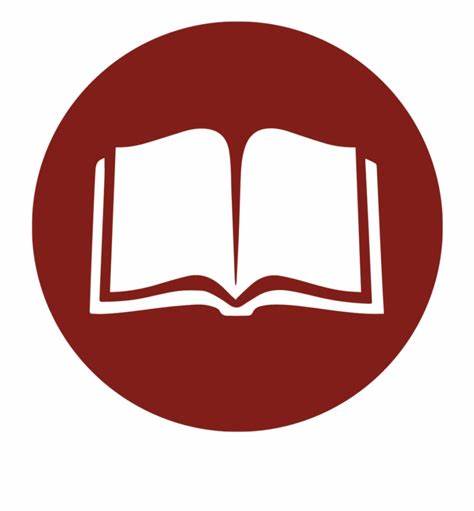 in•duc•tive
The three basic steps are Observation, 
Interpretation, and 
Application.
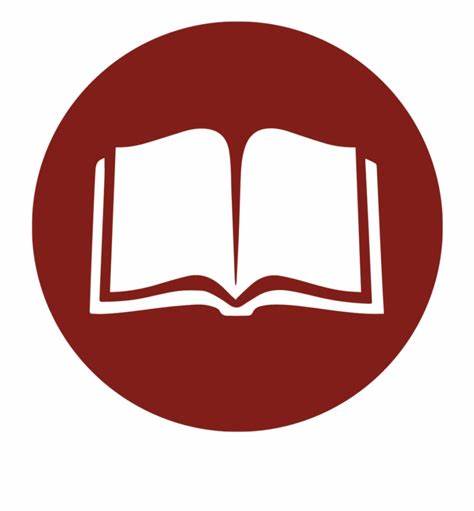 The Questions
OBSERVATION asks: 	   What does the text we’re 						    studying say?

INTERPRETATION asks:    What does the text we’re 						    studying mean?

APPLICATION asks: 	    How should I respond to God 					   	    or how should I change the 						    way I relate to people based 						    on this text?
Before we look at a Bible text today, let’s just fill out those steps a little.
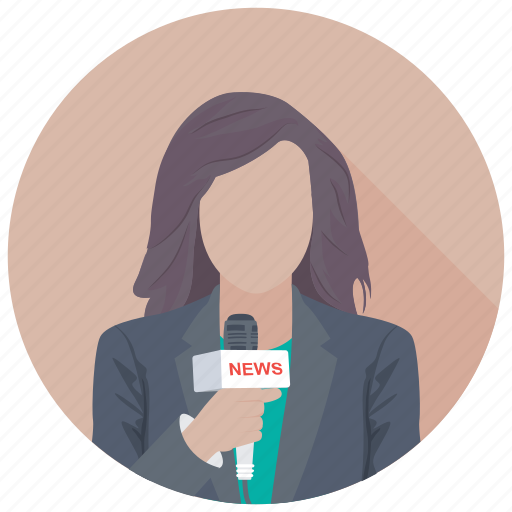 During the OBSERVATION step,	   

we should answer basic reporter questions: who, what, when, where, why, and how. Also, look for words that seem to be repeated or seem particularly significant.
who, what, when, where, why, how
Before we look at a Bible text today, let’s just fill out those steps a little.
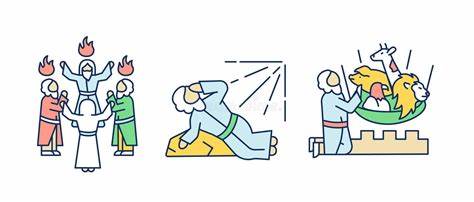 During the INTERPRETATION step, 

we are trying to determine what the 
Bible story or text meant to its original audience. 

Try to put yourself in their place.
Interpretation
What might they be thinking? Feeling? Experiencing at that time?

Try it!

Table 1 – Abraham (Genesis 22:1-19)
Table 2 – Samuel (1 Samuel 3:1-18)
Table 3 – Mary (Luke 1:26-38)
determine what the Bible story or text meant to its original audience.
Interpretation
Then, ask, what does this passage tell us 
about . . . 
God, man, sin, death, 
Christ, cross, faith, and life?

This can help us build our theology.
determine what the Bible story or text meant to its original audience.
Before we look at a Bible text today, let’s just fill out those steps a little.
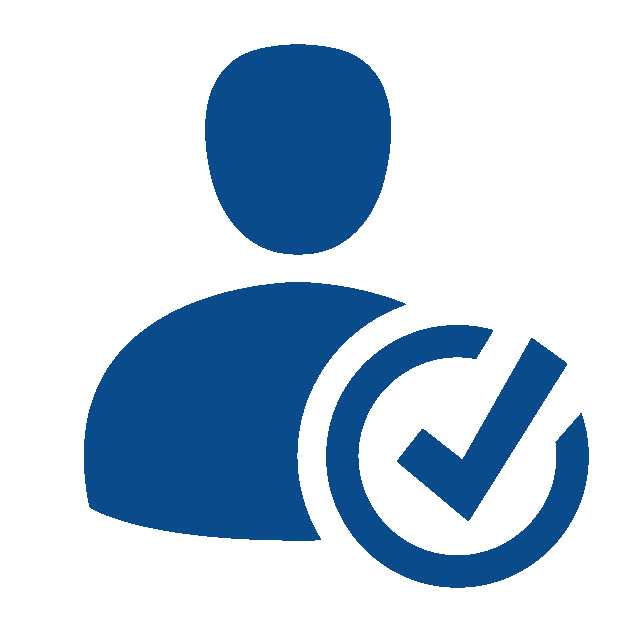 During the APPLICATION step, 

Try to determine how we should respond based on the meaning we discovered in steps one and two. Certainly, people will have different responses, but our different applications should come from a singular, non-contrived meaning.
How we should respond
Application
We want our application to have a response to the God Who gave us His word and a response to the people around us. 

A text may demand a response to both— 	       or not—but we want to ask ourselves the questions to be sure.
How we should respond
Now, read your assigned passage and apply your observation, interpretation, and application skills to the passage by asking the five questions.Matthew 13:1-8 Mark 8:1-20 Luke 8:4-15
What does it say? 						STUDYWhat did it mean to its original audience? 										      			CONTEXTWhat does it tell us about God, Man, Sin, Death, Christ, Cross, Faith, Life?						THEOLOGYHow should I respond to God? 			OBEYHow should I change the way I relate to people? 											SHARE
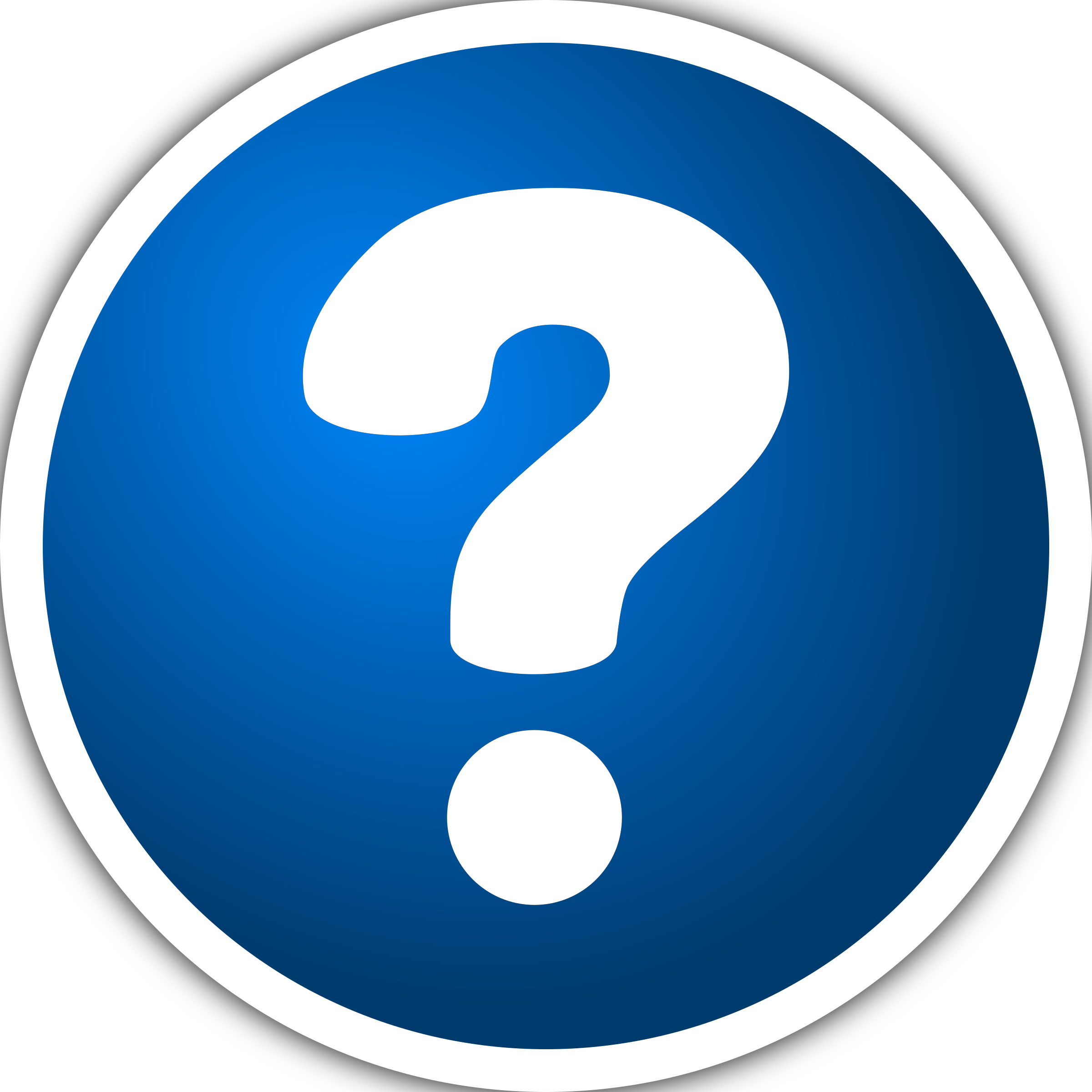 Listen to the midrash for more insights on the parable.
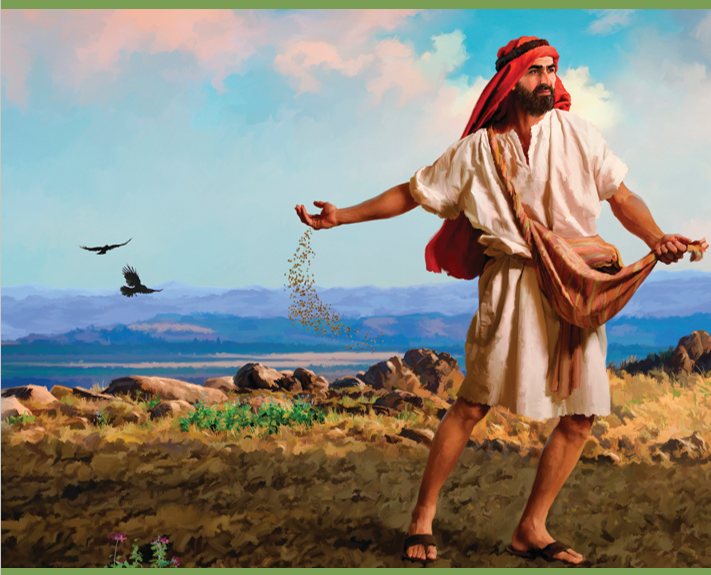 If the midrash gives any insights, what do you think the main point of the parable might be?
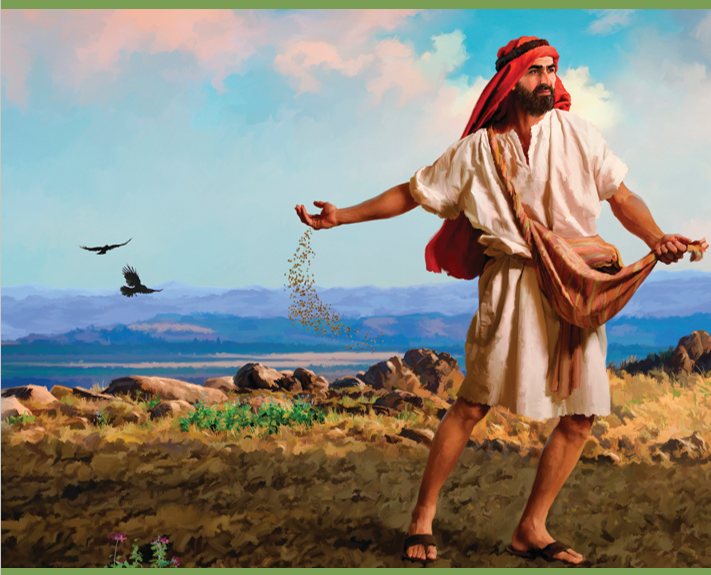 If the midrash gives any insights, what do you think the main point of the parable might be?
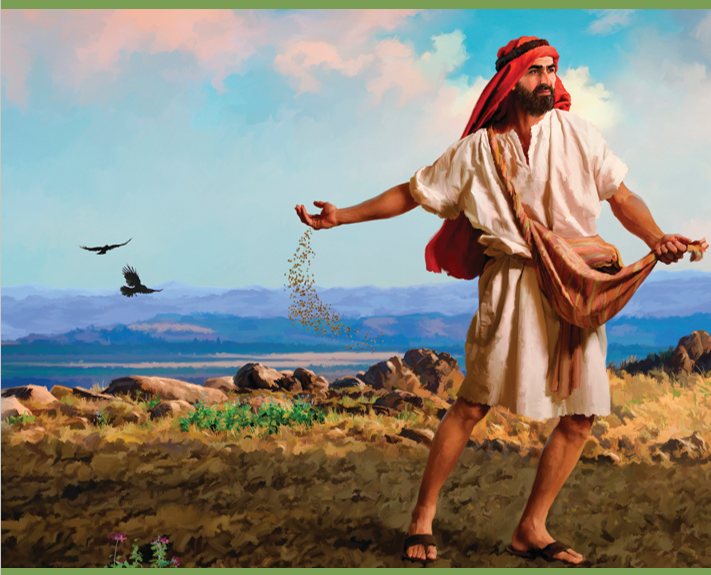 It could very well be that Jesus wants us to realize that the
soil of the heart needs to be prepared—tilled—to be able to produce fruit.
What does the ‘Good Soil’ person do in each passage? (Hint: it’s stated a little differently in each.)
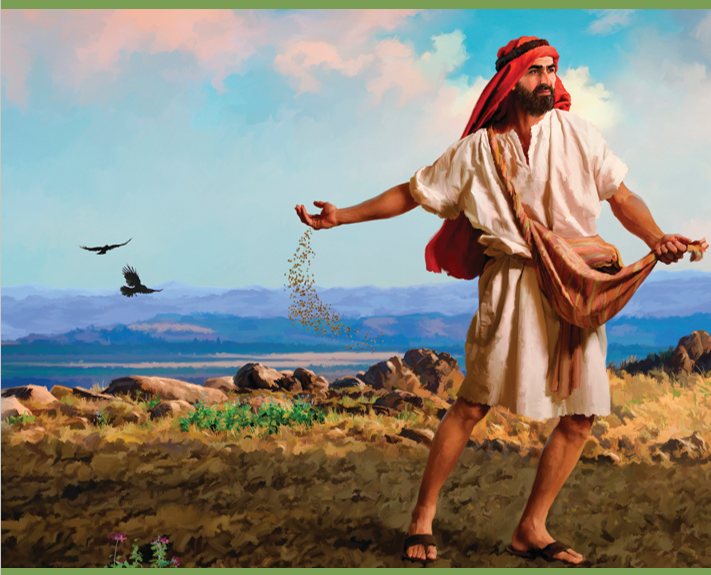 What does the ‘Good Soil’ person do in each passage? (Hint: it’s stated a little differently in each.)
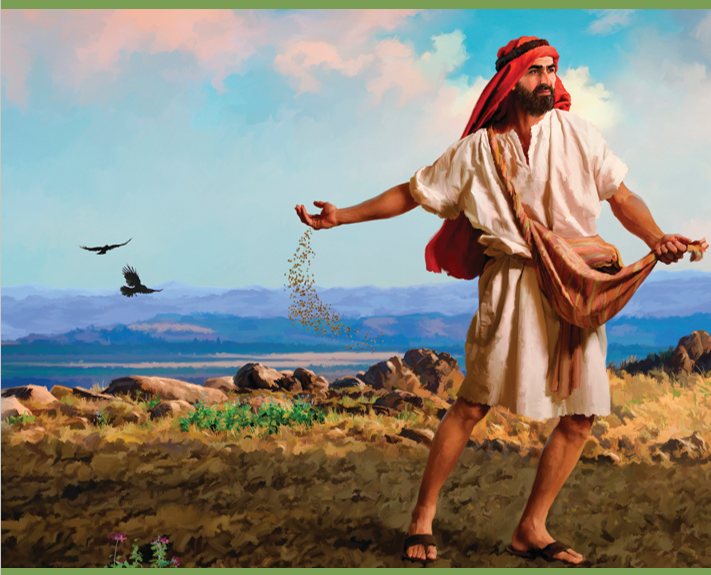 The good soil person understands the gospel, embraces it, and 
hangs on to it.
We want to present the gospel in ways that people can clearly understand it and sincerely embrace it. If that happens, they will hold fast to it and not allow it to be taken away. Disciple-makers must also teach new 		   believers God’s Word to help them hold 			      fast and grow.
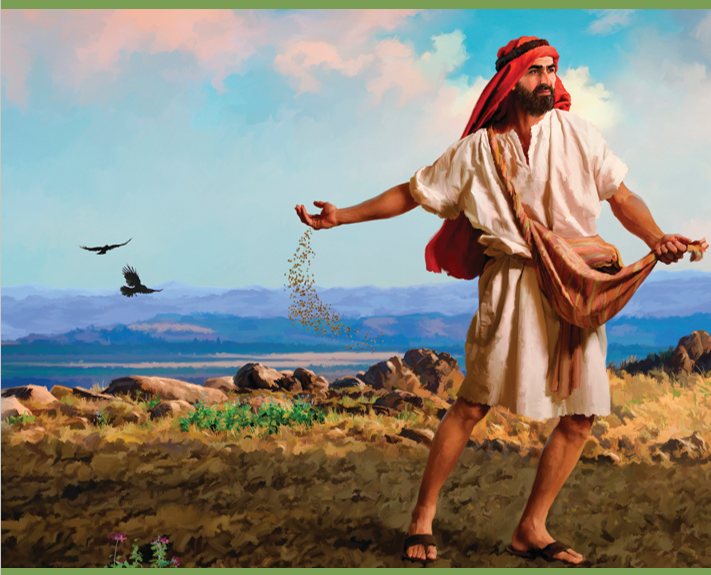 Memorize Colossians 3:1-2If then you have been raised with Christ, seek the things that are above, where Christ is, seated at the right hand of God. 2 Set your minds on things that are above, not on things that are on earth.